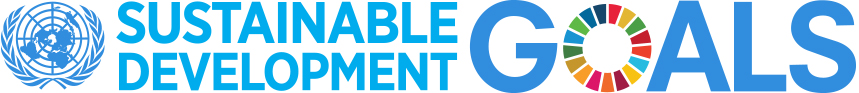 National Reporting and Dissemination Platforms
Sub-regional workshop on data and metadata sharing and exchange for English-speaking African countries
19-21 September 2018
Kigali, Rwanda
Daniel Eshetie
United Nations Statistics Division
Importance of NRPs
Providing an instrument for the coordination the statistical activities carried out by different members of the national statistical system.
policy makers and all stakeholders and making SDG data available as widely as possible to support of evidence-based policy making; and reducing the response burden;
Bringing together data and metadata from across the entire national statistical system (and beyond), to produce statistical outputs and analyses that are fit for purpose and abide by the highest quality standards;
[Speaker Notes: Communication and dissemination: policy makers and all stakeholders and making SDG data available as widely as possible to support of evidence-based policy making; and reducing the response burden;
Compilation: Bringing together data and metadata from across the entire national statistical system (and beyond), to produce statistical outputs and analyses that are fit for purpose and abide by the highest quality standards;
Coordination: Providing an instrument for the coordination the statistical activities carried out by different members of the national statistical system.]
Landscape different from MDG era:
No common IT solutions for SDG monitoring and reporting have emerged or are on the verge of being funded and supported by international partners in all countries that require such support. 
Many countries are on the search for a solution, and are piloting and implementing individual solutions with the support of different international or regional partners. 
There is no “one-size-fits-all” IT solution
Objectives
Learn about and bring together the currently disparate efforts of many countries, partners and solution providers;
Agree on principles and guidelines to guide countries, partners and solution providers to ensure coordinated efforts and interoperable as well as sustainable solutions; 
Discuss statistical and technical standards that enhance interoperability, to ensure that components can be integrated and platforms be linked;  
A way forward and possible next steps to support countries as they develop and implement country-owned and country-driven national reporting platforms
Participation
Participants: more than 60 experts from national statistical offices, international and regional organizations as well as donors and solution providers.
Outcome: 
Draft of Principles of SDG Indicator Reporting and Dissemination Platforms and guidelines for their application.
Detailed meeting report.
Way forward: Principles and guidelines to be further discussed and finalized, and used by countries and partners.
What a NRP needs to be successful:
Broad and continuous engagement with users, including advocacy 
Visibility and accessibility 
Country ownership and buy-in at all levels 
Having "core" datasets (of indicators) that are aligned with the national development priorities
Statistical capacity and coordination within the national statistical system
Capacity building and training
Support of partners and coordination of their efforts 
Open data as an operating principle;
Technical considerations
Interoperability of platform components and solutions as there will be multiple and overlapping systems in many countries 
Data life cycle process management 
Use of open source technologies according to countries’ needs 
Agility to technological change 
Metadata-driven implementation 
Support for localization 
Implementation of multi-language support for a wider adoption and use
Above all:
Countries should establish their own path responding to their specific needs and context, create a community of collaboration among national data stakeholders, and should not be pushed towards specific solutions; international partners should seek an integration of their efforts.
Existing solutions:
The Africa Information Highway (AIH) is the African Development Bank’s (AfDB) initiative that has linked the African countries through the Open Data Platform (ODP); 
ArcGIS online platform as a way to achieve interoperability with other platforms; statistical and geospatial data are tightly integrated (Mexico);
US/UK open source platform
.Stat suite which is supported by the Statistical Information System Collaboration Community (SIS-CC) set up by the OECD
Others: CKAN; SDG Tracker by DataActLab; PublishMyData by Swirrl; Data For All (DFA), by Community Systems Foundation; UNSD global dissemination platform.

Presentations are available at the conference page at 
https://unstats.un.org/unsd/capacity-building/meetings/National_Platforms_for_SDGs
Principles:
Principles:
Clear institutional arrangements and management 
Fitness for purpose
Sustainability 
Interoperability and statistical standards
Guidelines:
National Ownership. Collaboration. Multilingualism and accessibility. User-centered Design. Data Communication. Data disaggregation. Modularity and extensibility. Standardized interfaces. Scalability. Metadata. Open Data. Linked Data.
Meeting report and guidelines available at:
https://unstats.un.org/unsd/statcom/49th-session/documents/BG-Item3a-NRDP-E.pdf
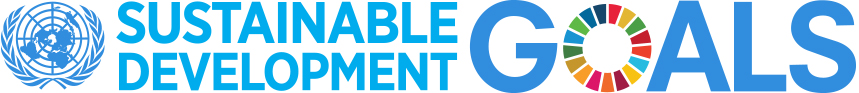 THANK YOU